Economic Update
CSAP Society
Tim Collins & Nicholas Mackay
Agenda
Economic Update
Canada 
Key Economic Data 
Debt Exposure
Debt Expectations
Growth Outlook
Dollar – Range Bound?
US 
Key Economic Data
Growth Outlook
North America
Expect Volatility
The Bottom Line
2
Canada
3
Key Economic Data
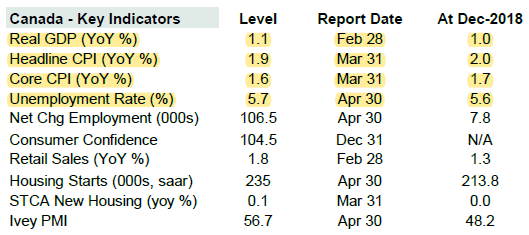 4
Debt Exposure
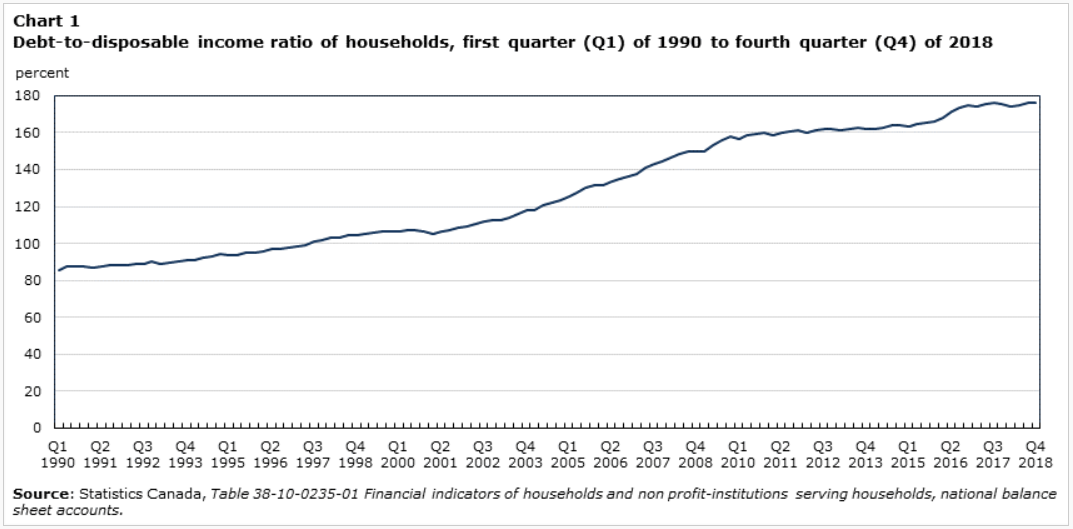 Source: Chart – Statistics Canada
5
Debt Exposure Continued…
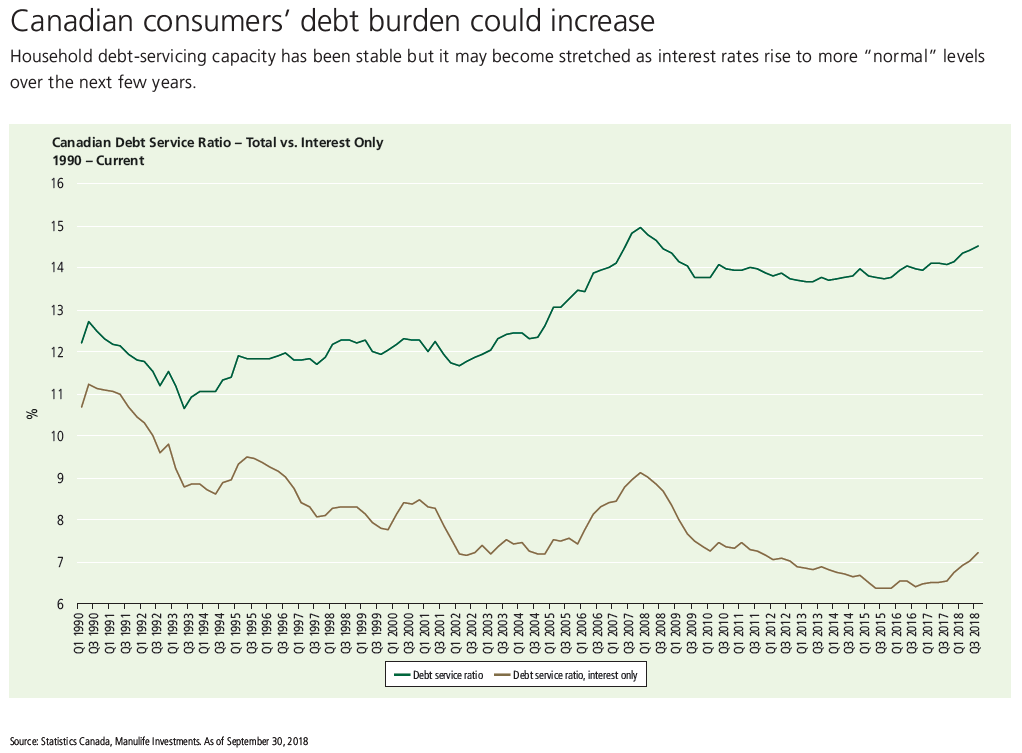 Source: Chart - Manulife Investments
6
Debt Expectations
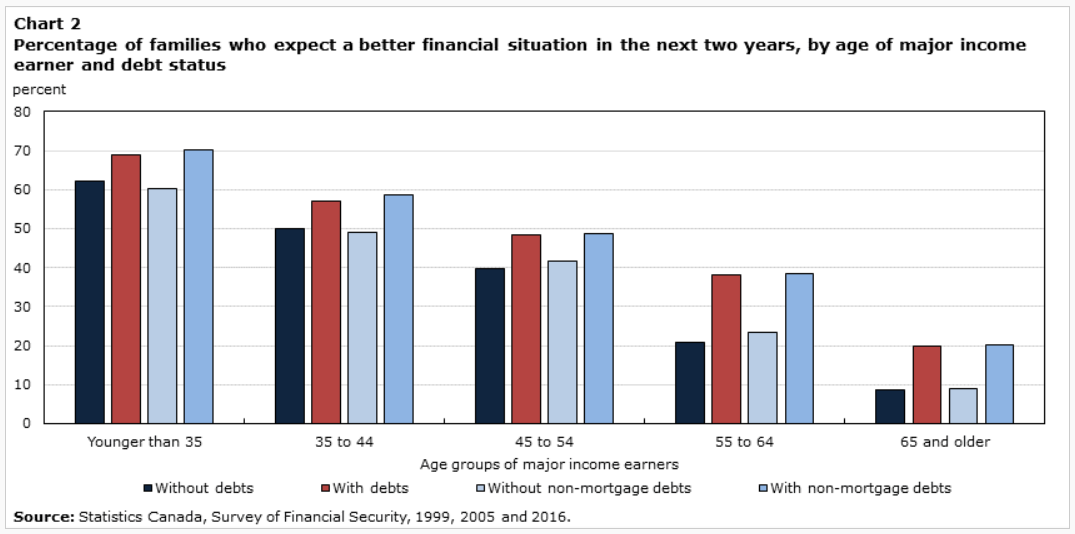 Source: Chart – Statistics Canada
7
Growth Outlook
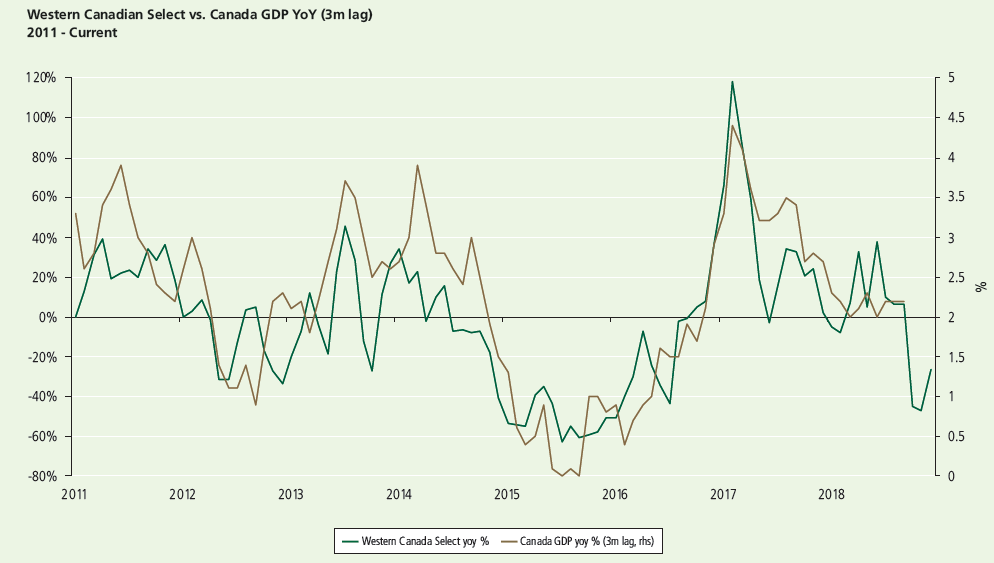 Source: Chart - Manulife Investments
8
Dollar – Range Bound?
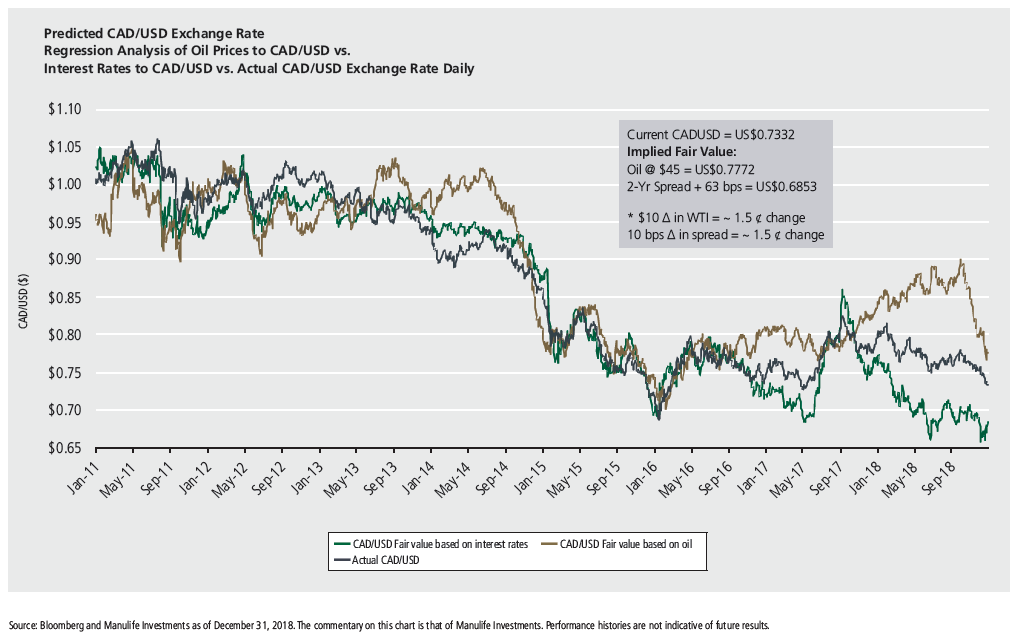 Source: Chart - Manulife Investments
9
US
10
Key Economic Data
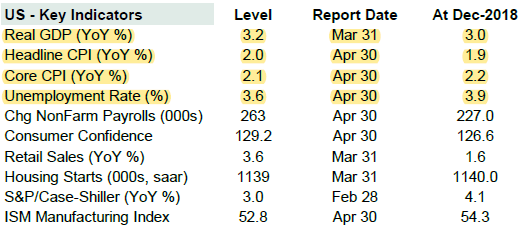 11
Growth Outlook
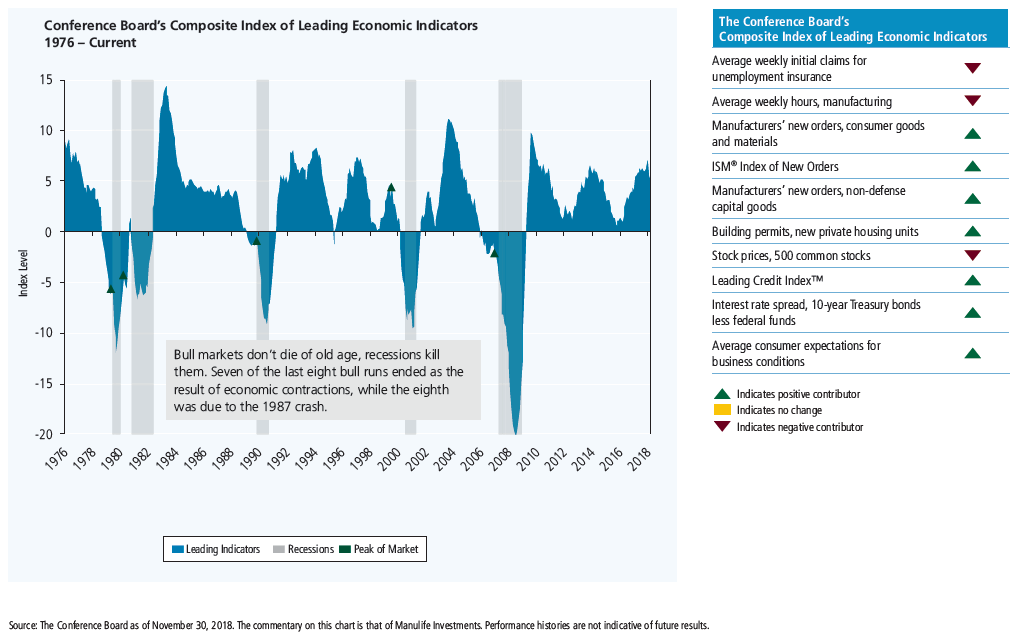 Source: Chart - Manulife Investments
12
Growth Outlook Continued…
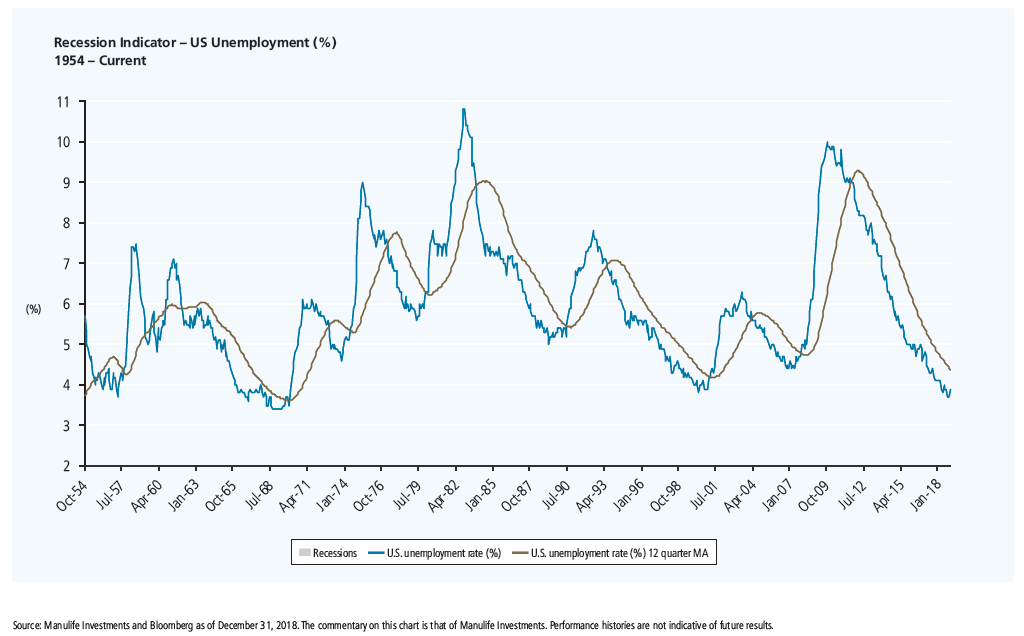 Source: Chart - Manulife Investments
13
North America
14
Expect Volatility
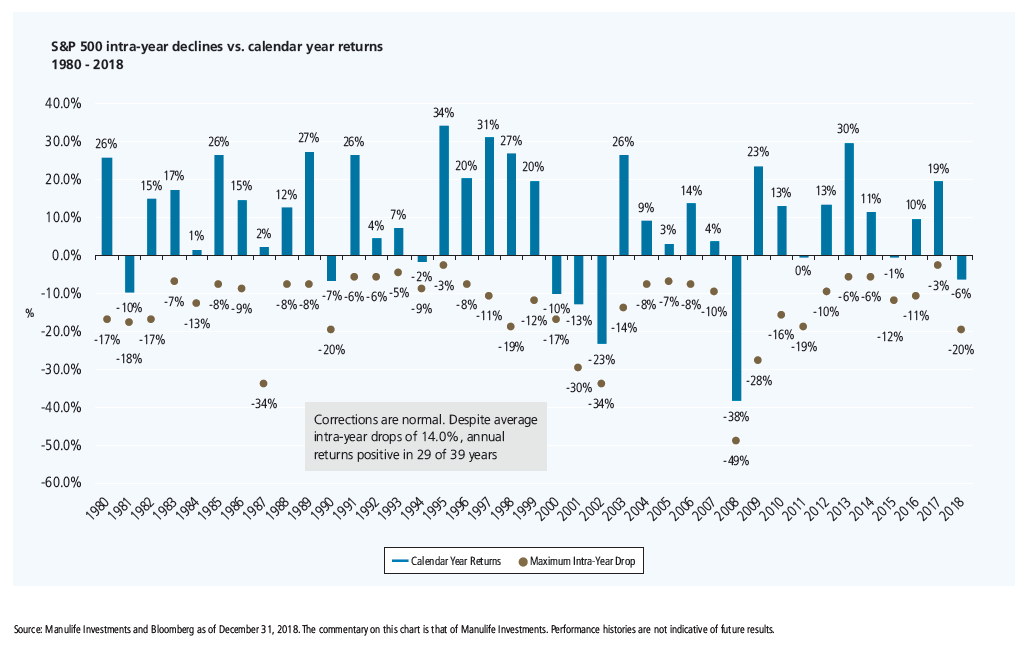 Source: Chart - Manulife Investments
15
The Bottom Line
16
Canada & British Columbia
Interest rates – lower for longer
Without a contraction in the US the risk of a recession is low in Canada
Expect continued volatility
Local considerations
17